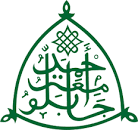 IMPORTANCE OF GENDER INCLUSIVENESS IN PROMOTING THE UNIVERSALIZATION OF THE CTBT

Ms. Sharon Onyekachukwu Boardman
Pharmacy Department, Ahmadu Bello University, Zaria
An effective decision may be difficult to arrive at in the absence of women within the framework of the CTBT programmes and activities and hence their importance.
The CTBT is an important instrument for the promotion of global peace and security. Even though, it is yet to enter into force, its contribution is already far reaching
The work considers available literatures on the CTBTO website and other information sources to determine the extent of women involvement in the CTBT programmes
Making women an integral part of the CTBT activities is an important strategy towards the universalization of the CTBT and the promotion of its Entry into Force
Please do not use this space, a QR code will be automatically overlayed
P5.4-034
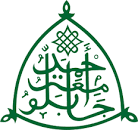 INTRODUCTION
The Comprehensive Nuclear-Test-Ban Treaty (CTBT) bans nuclear explosions tests in all its ramifications (Fig 1). The CTBT opened for signatures in September 1996 but yet to enter into force as an international legal instrument because of the 44 Annex II States listed in the Treaty that must ratify it to enter into force, there are still 8 States whose ratification is outstanding - China, Egypt, India, Iran, Israel, North Korea, Pakistan, and the United States of America.
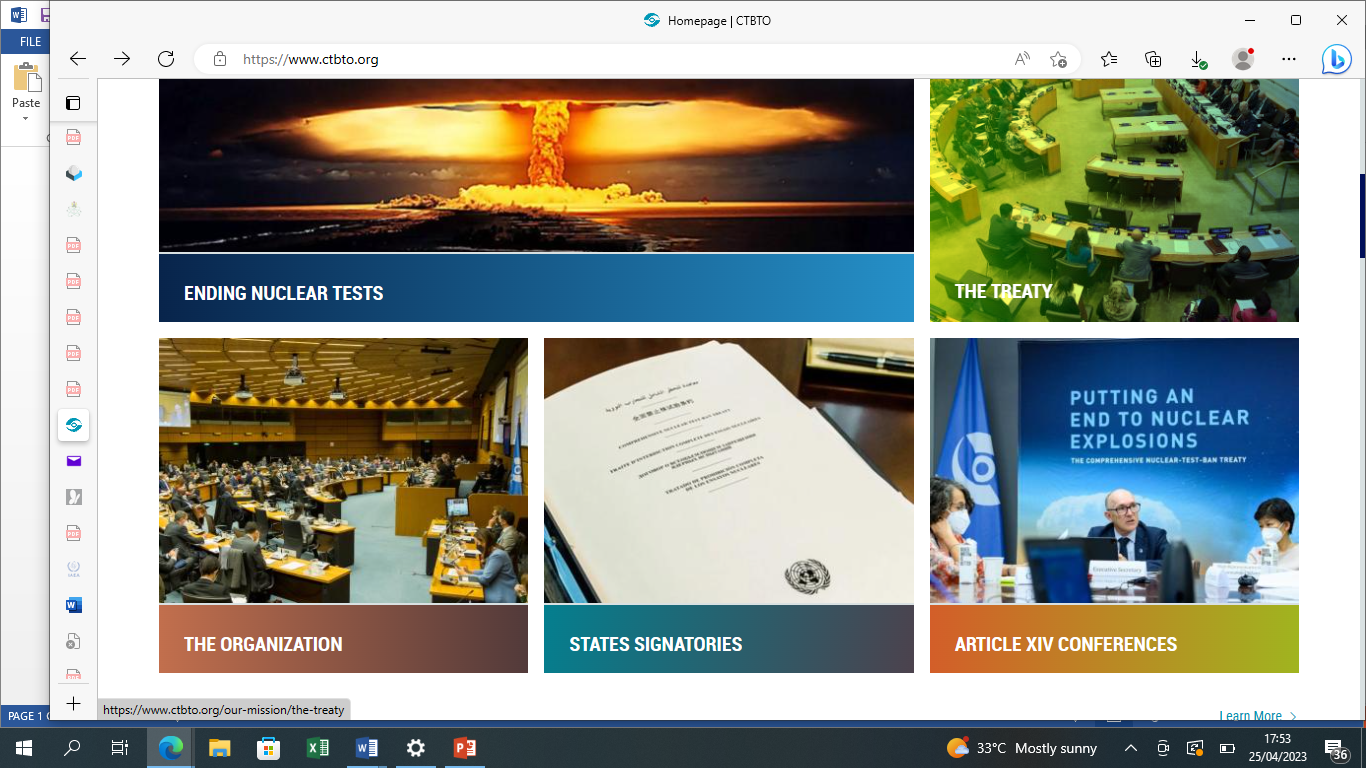 Fig 1: Nuclear explosion
Please do not use this space, a QR code will be automatically overlayed
P5.4-034
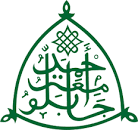 OBJECTIVES OF THIS WORK
The aim of this work is to highlight the critical importance of gender inclusiveness in the attainment of the goals of the CTBT towards the elimination of nuclear weapons and ensuring the its universalization. 
The specific objectives are to:
Assess all the gender groups necessary for the CTBT to be truly universal
Examine the risk elements each group is exposed to.
Identify the critical role of women in the universalization of the CTBT.
Please do not use this space, a QR code will be automatically overlayed
P5.4-034
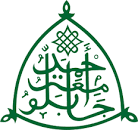 METHODS/DATA
Primary data for this study was collected using a randomized structured questionnaire and focused group discussion. The sample size used was 100 cutting across, men women and youths. Secondary data was obtained by reviewing different literatures. The questionnaire addressed the following lifetime attributable risk issues faced by women :
sexual harassment 
Physical and other gender-based violence
Evacuation and displacement 
Biological impacts such as pregnancy 
Difficulty in evacuating them because of children and others
More exposed to trauma and psychological issues
Social stigma and discrimination
Environmental impact e.g. effect on climate change which can lead to shortage of food production
Please do not use this space, a QR code will be automatically overlayed
P5.4-034
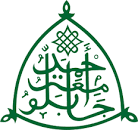 RESULTS AND DISCUSSIONS
Fig 3: life attributable risks
In addressing gender related issues there is a synergy between the Sustainable Development Goals (SDGs)particularly SDG 5 on Gender Equality and CTBT(Fig 2) . The result of the study indicated that lifetime attributable risk are higher in females than males (Fig 3).
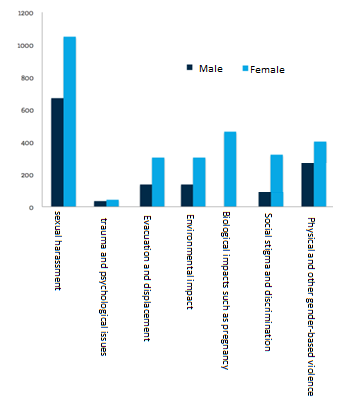 Through its numerous programmes and activities, the CTBTO has ensured that females are not left behind in the its work towards the universalization of the CTBT (Fig 4). This includes: 
Supporting women to participate in events like the Science and Technology conferences, Vienna Daughters’ day, International Women’s Day,
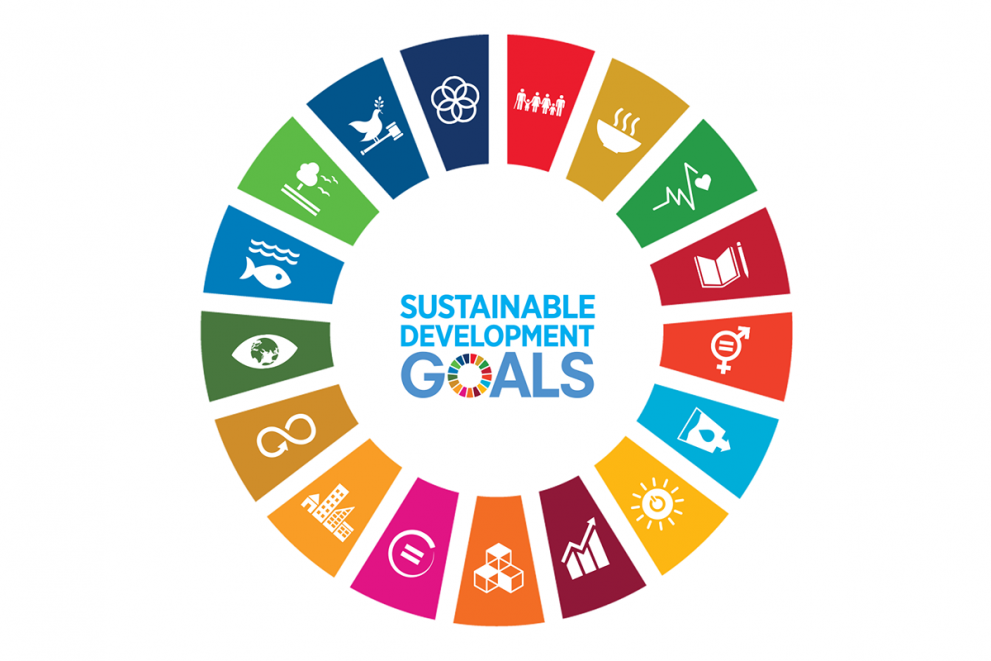 SDG 5
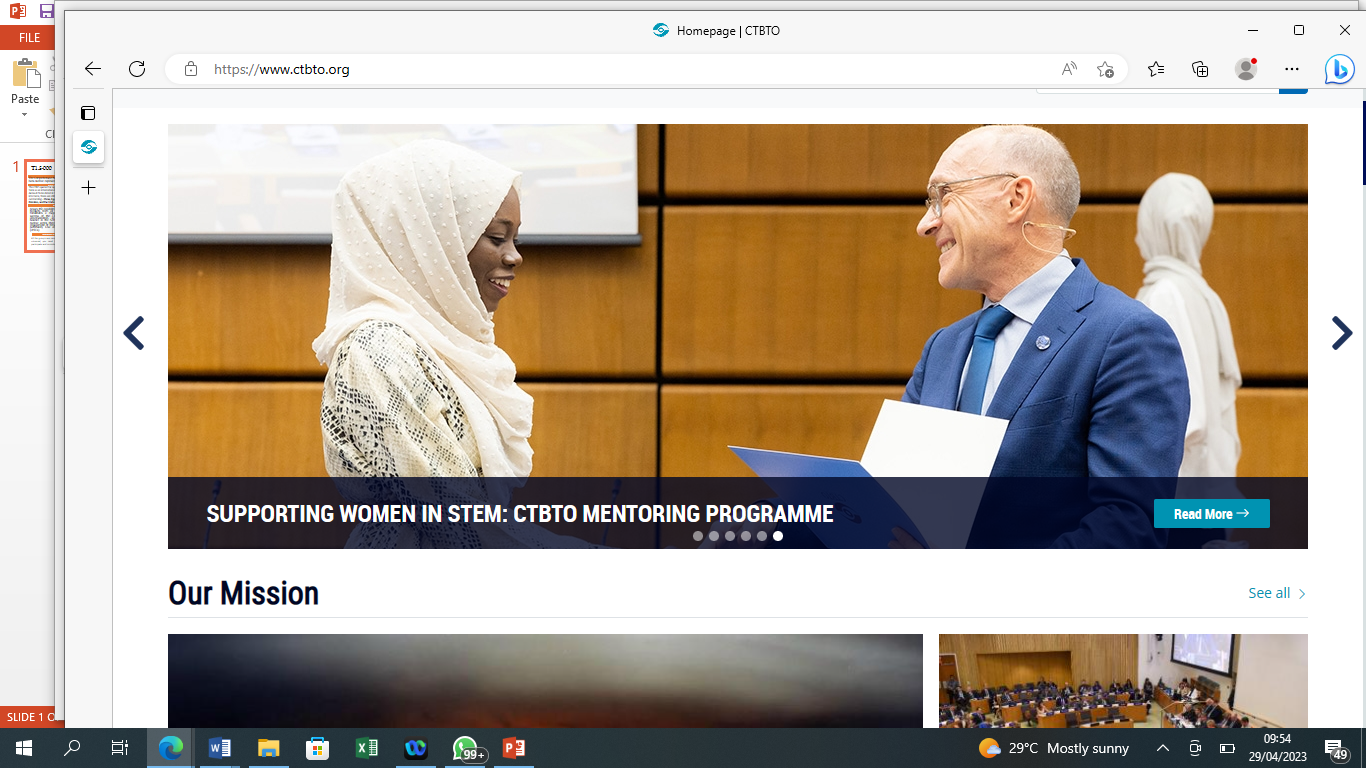 Fig 2: SDGs
The Impactful Career Fair for Women in Senior Roles
Giving equal opportunity for the employment of more women in the CTBTO
Supporting women in science, technology, engineering, and mathematics (STEM) – CTBTO Mentoring Programme
Please do not use this space, a QR code will be automatically overlayed
Fig 4: CTBTO Supporting Women
P5.4-034
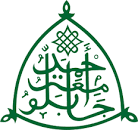 RESULTS AND DISCUSSIONS CONT’D
A lot can be done to ensure a gender inclusiveness in the programmes and activities of the CTBTO aimed at bolstering the entry into force of the CTBT and promoting its universalization (Fig 5). This can be through:
Provision of scholarships for women to pursue studies in the different areas of STEM
Organizing regional CTBT meetings and workshops focused on women, girls and youth
Prioritizing the participation of women in the Pilot Project for the participation of experts in the CTBT meetings
 Organizing career fairs
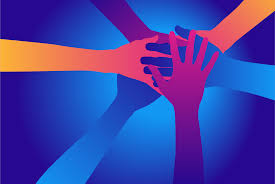 Fig 5: Universalization of CTBT
Effective engagement of female Scientists and Researchers particularly Low and Middle Income Countries (LMICs)
Supporting active participation of women as panelists at CTBT
Donation of STEM materials to countries with less women inclusiveness
Please do not use this space, a QR code will be automatically overlayed
P5.4-034
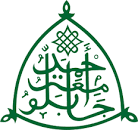 CONCLUSION
The strategy to include women in the CTBT activities, programmes and decisions will ensure that their concerns are adequately made an integral element in the formulation and implementation of national radiological and nuclear emergency policies, legislations and plans.  It will guarantee that women have the right to full and equal representation as confirmed by Core Human Rights Document, since women comprise of almost 50% of the world population, and constitute a slight majority in many countries. 
For the universalization of the CTBT, a good strategy is to make women an integral part of the promotional activities of the CTBT thereby giving them a voice of their own to be fully part of the decision making processes of the CTBT activities and programmes.
Please do not use this space, a QR code will be automatically overlayed
P5.4-034
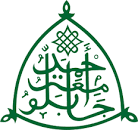 REFERENCES
Gender Development and Nuclear Weapons, United Nations Institute for Disarmament Research (UNIDIR), October 2016
Gendered Impact: The Humanitarian Impact of Nuclear Weapon from a Gender Perspective, www.files.ethz.ch/isn/186101/gendered-impacts-en-620.pdf
www.ctbto.org 
Gender Mainstreaming made easy – A guide for IAEA Project Managers
www.unwomen.org – Innovation and Technology for gender equality
https://genderchampions.com
Please do not use this space, a QR code will be automatically overlayed
P5.4-034